Introduction to maus
Samantha G. Herrera - Writer 
Tania Reyes - Graphic Designer 
Elida Bustos – Researcher
Sarahi Garcia – Researcher
MULTIMEDIA CLIP
An Introduction to Maus
Main Characters
Art Spiegelman 
Art is the narrator of Maus and the son of Vladek and Anja Spiegelman. In Maus, Art interviews his father, Vladek, about his experience during the Holocaust and his life. 
Vladek Spiegelman 
Vladek is the father of Art Spiegelman and husband to Anja and Mala Spiegelman. Maus is based on Vladek's life as he is being interviewed by Art Spiegelman. Vladek was a holocaust survivor and is deeply affected by his experience. 
Anja Spiegelman 
Anja is the mother of Art Spiegelman and the first wife of Vladek Spiegelman. She was a holocaust survivor and commit suicide in 1968 in the United States. 
Mala Spiegelman 
Mala is the second wife of Vladek Spiegelman and a holocaust survivor. She has an estranged relationship with her husband.
Historical and Geographical Setting
Themes
Setting:
Poland – 1930s and 1940s
USA – 1980s
The book depicts the rise of the Nazi Party
Nazis came to power during the 1930s and 1940s.
Germany invaded Poland in 1939.
Power and Totalitarian Rule 
The Holocaust and Race 
Memory and the Past 
Family
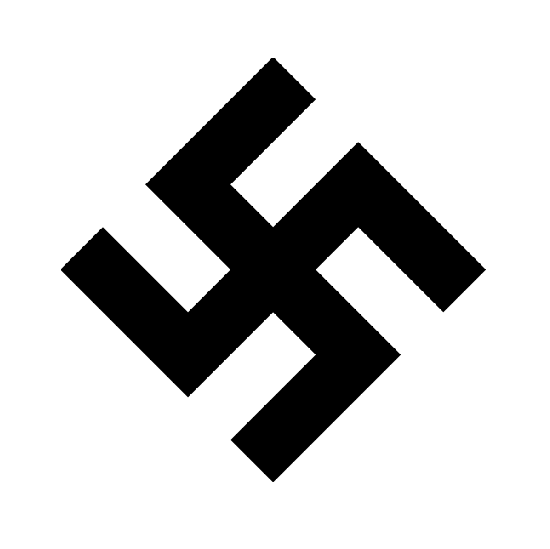 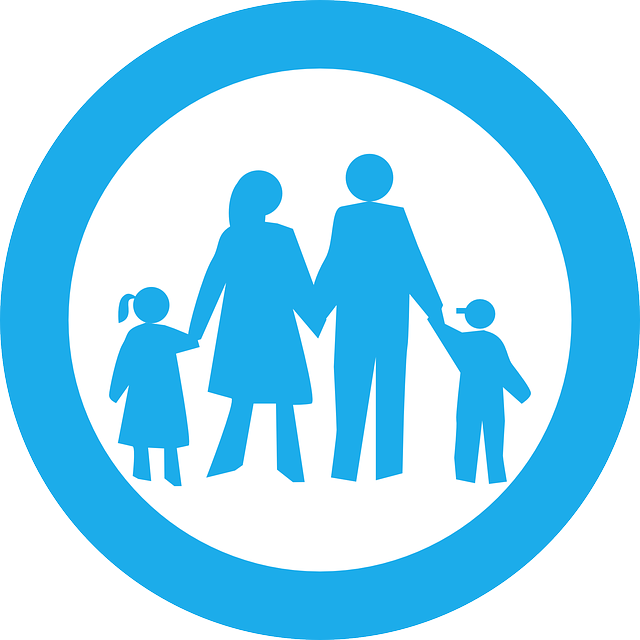 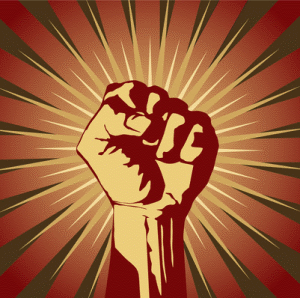 Audience and Purpose
Tone and Mood
Purpose: 
The purpose of the book is to tell the story of a Holocaust survivor and the pain that World War II caused.
Audience: 
The target audience is the younger generation that doesn‘t know the history of the Holocaust an interest in a survivor’s perspective.
Tone 
Reflective 
Anguished 

Mood 
Dark 
Gloomy 
Pessimistic 
Serious
MAUS: Chapter 3 Plotline
Who, What, and When?
Vladek Spiegelman was enlisted as a Polish soldier in 1939, and later captured as a prisoner of war by the Germans. He was later released and returned to Nazi-dominated Poland. 
Where?
Vladek was fighting as a soldier on the trenches, when he was captured by the Germans.
Vladek was later captured and sent to a Prisoner-of-War camp, where the Jewish prisoners were treated much worse.
Chapter 3 Analysis
Parallel of the Past and Present – This is shown when the soldier shouts at Vladek to clean and Vladek shouts at Art to clean as well.  
Reliance in Religion - Vladek dreams about his grandfather saying that he would be free on the day of Parshas Truma (a Jewish religious day). 
Family – Symbols of family were seen in this chapter when Art refuses to listen to Vladek complain about Mala, Vladek's father's goal in not sending his sons to the war, and Vladek's happiness in seeing his family again after being released. 
Symbols - The Chapter picture (Prisoner of War) shows the mistreatment of Jews and the capture of Vladek. The animals in the novel shows the inferiority and superiority in races through the hierarchy of animals.
Commentary: 
Vladek‘s complaints of Mala reflect the anger that the Holocaust left in him. 
The Nazis cruel treatment on the Jews compared to other races showed that they blamed all their misfortunes on them.
Closing Statement
Maus is a graphical novel that follows the life of Vladek Spiegelman, a Holocaust survivor, through his interview with Art Spiegelman. Vladek's life depicts the rise and downfall of the Nazi party, along with the influence it had on his life. 
Chapter 3: Prisoner of War 
The chapter shows how Vladek was affected by the Holocaust and how it now affects his daily life. 
Additionally, the chapter shows the treatment that Jews went through in the Holocaust and under German law.
Works Cited
Shmoop Editorial Team. “Maus: A Survivor's Tale Themes.” Shmoop, Shmoop University, 11 Nov. 2008, www.shmoop.com/maus/themes.html.
https://www.litcharts.com/lit/maus/part-1-chapter-3
Philip, Lucas. “Maus - by Art Spiegelman.” Prezi.com, 2015, https://prezi.com/jcvss7s-jh1g/maus-by-art-spiegelman/